2020/25 Strategic Plans and 2020/21 Annual Performance Plans
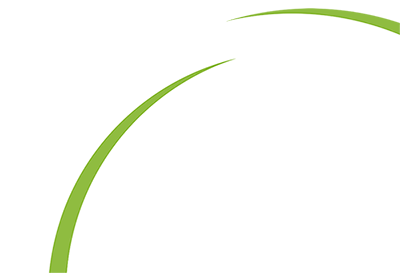 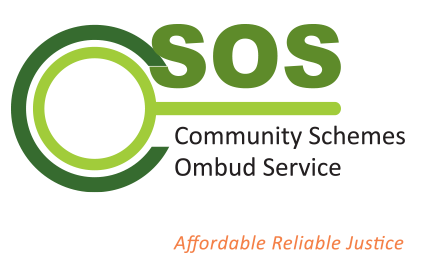 1
Table of content
Purpose 
Our Mandate
Overview of the Entity
Strategic Plan
Performance Projections Over The 5-year Period And MTSF Contributions
Annual Performance Plan
Key Risks 
Budget Information
2
PURPOSE
The purpose of this presentation is to present the 2020/21–2024/25 Strategic Plan (SP) and 2020/21 to 22/23 Annual Performance Plan (APP) of CSOS to the the Portfolio Committee on Human Settlements, Water and Sanitation.
3
PART A: OUR MANDATE
4
OUR MANDATE
CONSTITUTIONAL MANDATE 

The derivation of the mandate of the CSOS is informed by: 

1) Chapter 1: Founding Provisions: Human dignity, the achievement of equality and the advancement of human rights and freedom; 
2) Chapter 21: Freedom of movement and residence: Every citizen has the right to enter, to remain in and to reside anywhere in, the Republic; 
3) Chapter 24: Environment: Everyone has the right to an environment that is not harmful to health or well-being; and have the environment protected, for the benefit of present and future generations, through reasonable legislative and other measures that prevent pollution and ecological degradation; promote conservation; and secure ecologically sustainable development and use of natural resources while promoting justifiable economic and social development; 
4) Chapter 25: Property: The state must take reasonable legislative and other measures, within its available resources, to foster conditions which enable citizens to gain access to land on an equitable basis; and
5
OUR MANDATE
LEGISLATIVE AND POLICY MANDATES

Community Schemes Ombud Service Act, 2011

Common Law Co-ownership

Sectional Titles Act , 1986 

Sectional Titles Schemes Management Act, 2011

 The Share Block Control Act, 1980 

Housing Development Schemes For Retired Persons Act

 Companies Act, 2008 (HoA)

Co-operatives Act, 2005

The Housing Act , 1997
6
OVERVIEW OF THE ENTITY
MANDATE AS PER CSOS ACT:

Develop and provide a dispute resolution service in terms of the CSOS Act, 
Provide training for conciliators, adjudicators and other employees of the CSOS, 
Regulate, monitor and control quality of schemes governance documentation , and 
Take custody of, preserve and provide public access electronically or by other means to schemes governance documentation
7
OVERVIEW OF THE ENTITY
IN PROVIDING THE SERVICES, CSOS MUST ENSURE THE FOLLOWING:

Must promote good governance of community schemes 

Must provide education, information, documentation and such services as may be required to raise awareness   to owners, occupiers, executive committees and other persons or entities who have rights and obligations in community schemes, as regards to those rights and obligations 

Must monitor community schemes governance 

May generally, deal with any such matters as may be   necessary to give effect to the objectives of this Act
8
9
9
Part B Strategic Plan
10
IMPACT STATEMENT OF THE ENTITY
In support of the priorities of the 6th administration, and informed by legislative and policy mandates, the CSOS defines its IMPACT as follows:

Governed, Harmonious, Empowered and Transformed Community Schemes contributing to spatial justice, socio-economic transformation and the creation of liveable neighbourhoods.
11
MEASURING OUTCOMES
12
MEASURING OUTCOMES
13
Performance Projections over the 5-year period and MTSF contributions
14
15
ANNUAL PERFORMANCE PLAN
An overview of the situational analysis
(External and Internal )
16
SITUATIONAL ANALYSIS
NDP
It is CSOS’ strategic intent to meaningfully contribute to the achievement of the 2030 human settlements vision through the enhancement of vibrant community schemes as an alternative tenure option for most citizens in the country. Although a sustainable social sector impacts on many chapters of the NDP, the CSOS’s primary alignment to the NDP is through Chapter 8 – Transforming Human Settlement and the National Space Economy.
17
SITUATIONAL ANALYSIS
MTSF
The CSOS takes its guidance from the National Department of Human Settlements in terms of Priority 4: Spatial Integration, Human Settlements and Local Government. The desired Outcome is Spatial Transformation and Justice through the implementation of housing and human settlements in Priority Development Areas (PDA’s).
18
SITUATIONAL ANALYSIS
EXTERNAL ENVIRONMENT ANALYSIS

South Africa is a young but growing democracy with the fourth largest concentration of community schemes in the world. The environment within which the CSOS operates is complex, involving technical requirements, legal processes and procedures to regulate and harmonise interdependent relations between parties in shared living arrangements such as sectional title schemes, homeowners’ associations, share-block companies, housing schemes for retired persons and housing co-operatives.
South Africa’s urbanization patterns are expected to reach 77.4% (49.1 million of a projected 63.4 million people) in 2050, from around 43% (5.8 million of 13.7 million people) in 1950.
The option of living in a community scheme is increasingly becoming the preferred tenure option for many South Africans. This is due to a variety of benefits that tenure in a community scheme offers –affordability, shared costs, security and shared responsibility for buildings or parts of land
19
SITUATIONAL ANALYSIS
EXTERNAL ENVIRONMENT ANALYSIS
Historically community schemes were not regulated, and the management and governance of community schemes was fragmented. Most of the community schemes were self-regulated. 
The mandate of Community Schemes Ombud Service (CSOS) is informed by section 4 of the CSOS Act which requires CSOS to:
 develop and provide a dispute resolution service in terms of the Act,
 provide training for conciliators, adjudicators and other employees of the service, regulate, 
monitor and control the quality of all sectional titles scheme governance documentation
Furthermore, section 59 of the CSOS Act provides that every community scheme must pay a prescribed levy to the CSOS, subject to such discounts or waivers as may be prescribed.
20
SITUATIONAL ANALYSIS
INTERNAL  ENVIRONMENT ANALYSIS
SCHEME REGISTRATION 
The entire CSOS value chain and service delivery model is underpinned on the success in creating a complete database of Community Schemes.
Registration of schemes is critical for the development of database of community schemes.
The database is critical not only for collection of levies but also for provision of education and training.
There was a decline in the number of registration documentation submitted by community schemes, there were 17 446 registration documents submitted during 2017/18 compared to 2 423 submitted during 2018/19.
During the period under review the Entity will implement a Community Schemes Registration Strategy. The objective of the Strategy is to ensure that CSOS registers all community schemes so that they can be regulated in accordance with the CSOS Act.
21
SITUATIONAL ANALYSIS
INTERNAL  ENVIRONMENT ANALYSIS
COMPLIANCE AND ENFORCEMENT
The number of schemes governance quality assured has increased from 1523 in the 2017/18 year to 2088 in the 2018/19 year. 

 During the MTSF period the Entity will develop and implement A compliance and enforcement Strategy . 

The underlying aim of this strategy is to have in place effective systems to maximise schemes’ compliance with their duties and to ensure non-compliance is held at an absolute minimum, thereby ensuring that Schemes comply with the CSOS Act, STSMA Act and other relevant legislation.
22
SITUATIONAL ANALYSIS
INTERNAL  ENVIRONMENT ANALYSIS
LEVY COLLECTION 
CSOS does not have a process in place that compels the developers to register schemes with the CSOS prior to operation. 
The impact is that CSOS will not be able to account fully for the levies, revenue and receivables as it does not have mechanisms to track new developments. 
Furthermore, the CSOS does not have a Policy, Standard Operating Procedures, Process Flows and an IT system that will enable it to properly account for revenue and accounts receivables.
 In the 2018/19 financial year the entity collected levies to the amount of R 195 672 310 as opposed to the set target of R 200 000 000; this shows a negatives variance of -R 4 327 690.
During the period under review the Entity will implement A Revenue Management Strategy.
 The objective of the Strategy is to ensure that Levies are collected from all community schemes as per the CSOS Act and that Collected levies, dispute resolution and governance documents income are accounted for correctly and accurately.
23
SITUATIONAL ANALYSIS
STAKEHOLDER ENGAGEMENT AND ADVOCACY 
The achievement of the NDP goals demands a cooperative relationship across national, provincial and local governments, and across the social partners including the private sector; labour; and civil society. 
CSOS will collaborate with other stakeholders to ensure registration of all community schemes. Stakeholder engagement will be implemented as per the Stakeholder engagement strategy approved by CSOS. 
The following stakeholders have been identified as crucial to the effective implementation of the Strategy:
Deeds Office 
CIPC 
Municipalities
Community schemes 
Managing agents
24
ANNUAL PERFORMANCE PLAN

Programme 1: Administration
25
OUTCOMES, OUTPUTS, PERFORMANCE INDICATORS AND TARGETS
26
OUTCOMES, OUTPUTS, PERFORMANCE INDICATORS AND TARGETS
27
OUTCOMES, OUTPUTS, PERFORMANCE INDICATORS AND TARGETS
28
ANNUAL PERFORMANCE PLAN

Programme 2: Governance, Compliance and Enforcement
29
OUTCOMES, OUTPUTS, PERFORMANCE INDICATORS AND TARGETS
30
OUTCOMES, OUTPUTS, PERFORMANCE INDICATORS AND TARGETS
31
OUTCOMES, OUTPUTS, PERFORMANCE INDICATORS AND TARGETS
32
ANNUAL PERFORMANCE PLAN

Programme 3: Education And Training
33
OUTCOMES, OUTPUTS, PERFORMANCE INDICATORS AND TARGETS
34
OUTCOMES, OUTPUTS, PERFORMANCE INDICATORS AND TARGETS
35
KEY RISKS
36
KEY RISKS
37
KEY RISKS
38
RESOURCE CONSIDERATIONS
BUDGET INFORMATION
39
2020/21 – 2022/23 Budget
40
2020/21 – 2022/23 FINANCIAL YEAR AND MEDIUM-TERM ALLOCATION per programme
41
2020/21 – 2022/23 Budget (Continued)
42
Financial Statements
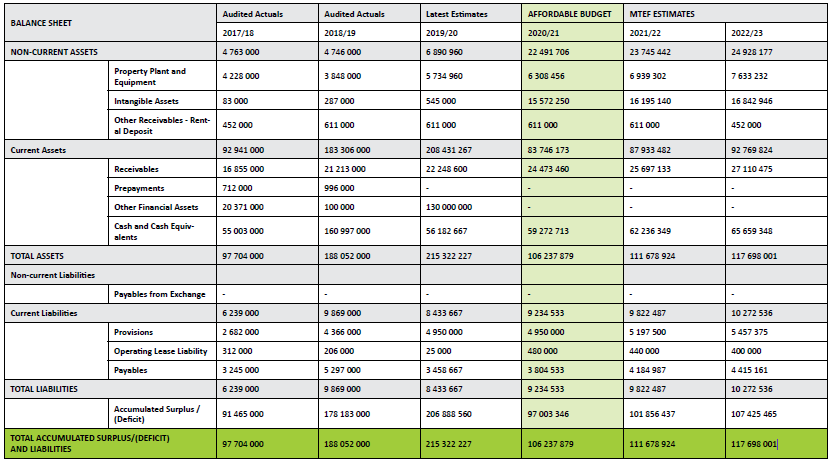 43
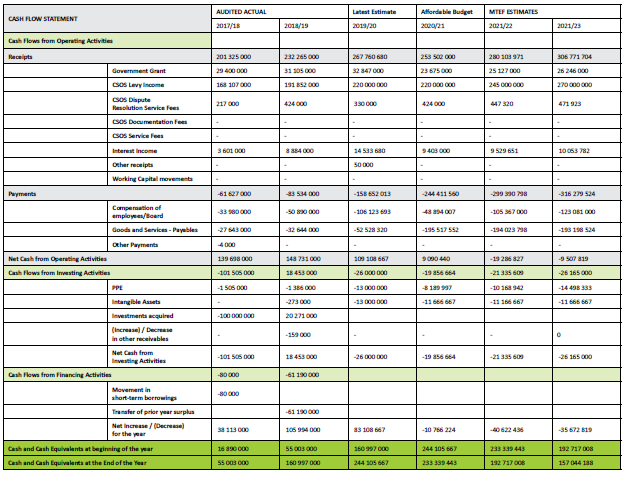 44
BUDGET ANALYSIS
Revenue
The CSOS will continue to improve its operational standing and strives to further increase the collections projects year on year.
The estimates of revenue thus, include this estimate which is planned to cover the operating expenses of the entity.
Staff costs
There are critical positions identified which are to be prioritised and are accounted for in the Staff Costs including employees to be recruited for the expansion of additional points of presence for the CSOS. There is a provision for payment of salary increases for staff for the upcoming year as well as a provision for performance related remuneration.
Operational Expenses
Operational expenses comprise the core functions of dispute resolution, community schemes database management and related activities, as well as the storage, management and retrieval of community schemes’ governance documents. These activities should naturally consume the second largest expenditure after staff costs.
45
BUDGET ANAYLSIS (continued)
Marketing and Communication Expenses
The marketing and communications functions has been earmarked as an important function of the CSOS, and more so now that the organisation is operational but still unknown to the general public, entailing the public consultation campaigns for the organisation. Brand promotion and management costs for the entity are also included in this category.
Stakeholder Training and Consumer Awareness Education
The education of stakeholders, including reaching the affordable and subsidy housing market community schemes, is a core function of the CSOS and a key contribution to the current MTEF for the Department. The CSOS intends to roll out extensive programmes in this area during the coming planning period. The scope, the speed of roll out and reach of these programmes will be limited only by budget availability.
46
BUDGET ANALYSIS (continued)
Travelling and Accommodation 
All efforts are made to limit the travelling and accommodation expenses by using alternative means, including the use of technologies like teleconferencing and video-linking during the planning periods. However, there is always the unavoidable physical travelling between the entity’s staff in the regions and head office, as well as, between the CSOS Executives and the Executive Authority programmes like out-of-town quarterly reviews, Technical MINMECs, portfolio committees, and other parliamentary presentations
Board Expenses
Board expenses are budgeted per the National Treasury guidelines. This category includes only the external members, emoluments and capacitation programmes for members of the board. 
This budget includes expenses related to the advisory council to be established by the Minister.
47
BUDGET ANALYSIS (continued)
Facilities and Infrastructure
This category includes those primary expenses required to establish and maintain the existing offices.
The intention is to make the CSOS as accessible as possible to the members of the public, with the initial focus being on the localities of high concentration of community schemes.

General and administration expenses
This expense category includes costs that are necessary to maintain a functional and habitable office, achieve compliance, and maintain an effective operation.
48
RECOMMENDATION
It is recommended that the Portfolio Committee on Human Settlements, Water and Sanitation consider the briefing by CSOS on the 2020/25 Strategic Plan, 2020/21 Annual Performance Plan and budget.
49
Thank you
50